Прыжок в длину с разбега
Подготовила:
 ученица 9 класса
ГБОУ «Санаторно-лесная школа»  
Тихомирова Алена
Учитель:
Бабин Александр Иванович
Содержание
1. Правила соревнований 
2. Техника и стиль 
3. История 
3.1 Прыжки в длину в древности 
3.2 Современное состояние 
3.3 Дуэль Льюиса и Пауэлла на чемпионате мира в Токио 
3.4 Дальние прыжки с попутным ветром 
4. Мировые рекорды 
5. Лучшие прыгуны всех времён 
5.1 Мужчины 
5.2 Женщины 
6 Хронология мировых рекордов 
6.1 Мужчины 
6.2 Женщины 
7. Известнейшие атлеты 
8. Подготовительные упражнения для развития прыгучести.  
9. Техника прыжков в длину с разбега
10. Методика обучения технике прыжка
Прыжок в длину — дисциплина технических видов легкоатлетической программы, относящаяся к горизонтальным прыжкам.
          Прыжок в длину требует от спортсменов прыгучести, спринтерских качеств. Прыжок в длину входил в соревновательную программу античных Олимпийских игр. Является современной олимпийской дисциплиной лёгкой атлетики для мужчин с 1896 года, для женщин — с 1948 года. Входит в состав легкоатлетических многоборий.
Правила соревнований.
Задача атлета - достигнуть наибольшей горизонтальной длины прыжка с разбега. Прыжки в длину проводятся в секторе для горизонтальных прыжков по общим правилам, установленным для этой разновидности технических видов. При выполнении прыжка атлеты в первой стадии совершают разбег по дорожке, затем отталкиваются одной ногой от специальной доски и прыгают в яму с песком. Дальность прыжка рассчитывается как расстояние от специальной метки на доске отталкивания до начала лунки от приземления в песке.
          Расстояние от доски отталкивания до дальнего края ямы для приземления должно быть не менее 10 м. Сама линия отталкивания должна быть расположена на расстоянии до 5 м от ближнего края ямы для приземления.
Задача атлета - достигнуть наибольшей горизонтальной длины прыжка с разбега. Прыжки в длину проводятся в секторе для горизонтальных прыжков по общим правилам, установленным для этой разновидности технических видов. При выполнении прыжка атлеты в первой стадии совершают разбег по дорожке, затем отталкиваются одной ногой от специальной доски и прыгают в яму с песком. Дальность прыжка рассчитывается как расстояние от специальной метки на доске отталкивания до начала лунки от приземления в песке.
          Расстояние от доски отталкивания до дальнего края ямы для приземления должно быть не менее 10 м. Сама линия отталкивания должна быть расположена на расстоянии до 5 м от ближнего края ямы для приземления.
Сектор для прыжка в длину
Попадание на доску отталкивания
2.  Техника и стиль
У мужчин атлетов мирового класса, начальная скорость при отталкивании от доски достигает 9,4-9,8 м/c. Оптимальным углом вылета центра масс спортсмена к горизонту считается 20-22 градуса и высота центра масс относительно обычного положения при ходьбе — 50-70 см. Наивысшей скорости атлеты обычно достигают на последних трёх-четырёх шагах разбега.
          Прыжок состоит из четырёх фаз: разбега, отталкивания, полёта и приземления. Наибольшие различия, с точки зрения техники, затрагивают полётную фазу прыжка.
История
Античный прыгун в длину
Прыжок в длину был распространённой дисциплиной античных олимпийских игр. По дошедшим свидетельствам техника прыжка принципиально отличалась от современной. При прыжке атлеты держали в руках специальный груз напоминающий гантели, который перед приземлением отбрасывали назад. Вероятно, считалось, что таким образом они увеличивают длину прыжка.
 По имеющимся данным древнегреческий атлет Хионис на Играх прошедших в 656 году до н. э. достиг результата 7,05 см. Есть также сведения о том, что некоторые атлеты достигали результатов свыше 15 метров, но исследователи считают, что речь идёт о тройном прыжке.
3.2.  Современное состояние.
C возрождением интереса к спорту и лёгкой атлетике, прыжки в длину с конца XIX века становятся популярной дисциплиной технических видов. В 1898 году мировой рекорд в прыжках в длину у мужчин принадлежал американцу Майеру Принштайну - 7,23 м. На первых Олимпийских играх также проводились соревнования по прыжкам в длину с места, но они быстро потеряли популярность.
          Прыжок в длину относится к наиболее консервативным дисциплинам. Так 8-метровый рубеж (8,13) у мужчин был впервые преодолен Джесси Оуэнсом еще в 1935 году, и по сей день с этим результатом можно выиграть крупные международные соревнования уровня «Гран-при».
4. Мировые рекорды.
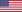 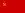 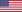 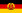 Техника прыжков в длину с разбега.
Прыжок в длину с разбега, несмотря на кажущуюся простоту движений, предъявляет к учащемуся ряд серьезных требований, без которых невозможно достичь определенного результата. Высокий уровень развития быстроты, силы, прыгучести и ловкости является определяющим в достижении хороших результатов в этом виде легкой атлетики.Перед прыгуном ставится не только задача достичь максимальной скорости бега к моменту постановки ноги, но и более сложное требование - в процессе отталкивания трансформировать часть горизонтальной скорости в вертикальную, что посильно тому, кто обладает высоким уровнем развития быстроты и силы.
Прыжок не засчитывается, если участник:


а) пробежал через брусок или сбоку от него;
б) наступил на линию измерения;
в) во время прыжка коснулся земли до ямы;
г) оттолкнулся двумя ногами;
д) применил в прыжке сальто.
Методика обучения технике прыжка.
На первых занятиях необходимо четко и ясно рассказать занимающимся, в чем состоит сущность прыжка в длину с разбега и об основных элементах техники. Следует обратить особое внимание на главные фазы, обеспечивающие дальность прыжка, отталкивание и разбег, на их взаимозависимость и взаимосвязь. При этом важно указать, что наиболее существенным и трудным элементом является отталкивание, во время которого прыгуном создается вертикальная скорость. Полноценное отталкивание зависит от скорости разбега и точного попадания на брусок.           Следует, кроме того, объяснить занимающимся, что если горизонтальная скорость создается в течение 3-4 секунд на протяжении разбега (25-40 м), то вертикальная скорость - в течение сотых долей секунды, что вызывает значительные трудности, так как прыгуну при этом следует добиваться точного попадания на брусок.
Прыжок в длину «согнув ноги».
Разбег применяется для создания  начальной  скорости  полета  тела.  Он характеризуется определенным углом  шагов,  изменением  их  длины  и  темпа, скоростью бега и общей длиной.          Длина разбега зависит от роста, пола,  подготовленности  в  прыжках  и, главное, способности к ускорению в беге.    Исходное положение и начало  разбега  должны  обеспечить  стандартность шагов  по  длине.  Амплитуда  первого  шага  ограничена,   начало   движения характерно  падением  вперед,  т.  е.  всегда  с  одинаковыми   усилиями   и ускорением. Наивысшая скорость разбега должна быть к моменту отталкивания.
Полет
После  вылета  туловище  находится  примерно  в  положении,  что   и   после отталкивания, нога, находящаяся сзади, подтягивается к маховой, и  обе  ноги приближаются  к  груди.  Не  следует  слишком  наклонять  туловище  в   этом положении.  Примерно  за  0,5  м  до  приземления   ноги   почти   полностью выпрямляются. Руки, продолжая начатое движение, опускаются  вниз - назад.  Это компенсаторное  движение  способствует  лучшему  разгибанию  голеней   перед приземлением и сохранению устойчивости.
Приземление
При всех способах прыжков в длину с разбега  приземляются  одновременно на  обе  ноги  в  яму  с  песком.  Приземление    заканчивается     глубоким приседанием и выходом вперед или падением вперед - в сторону.